You NEED your JOURNAL today
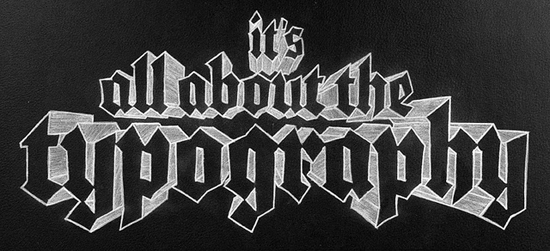 Typography is designing each letter (for example: fonts on the computer)
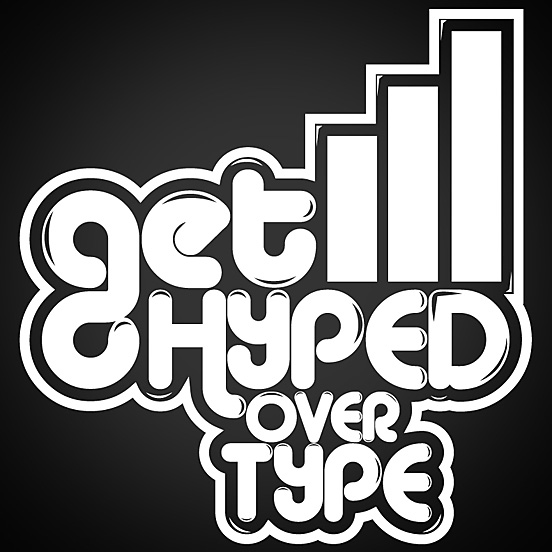 Neville Brody/Nick Poyner Clip from "Helvetica"
SERIF vs. SANS SERIF
A serif is a semi-structural detail (dash) at the end of some strokes of the letter/symbol. The most common serif font is Times New Roman. 

A sans-serif font does not have these extra strokes at the ends of each symbol. “Sans” comes from the French word without. San serif fonts are slightly easier to read.
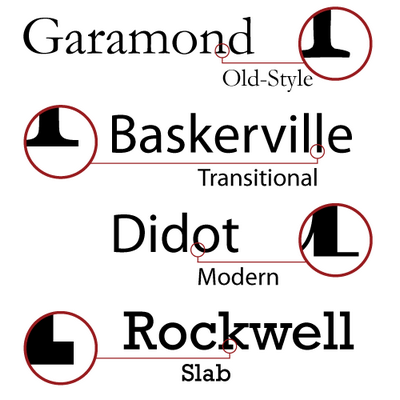 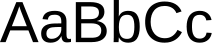 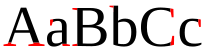 Script Fonts
Typefaces that are based on the varied and fluid strokes created by traditional handwriting. Now they are organized into highly regular types.
EXAMPLES:
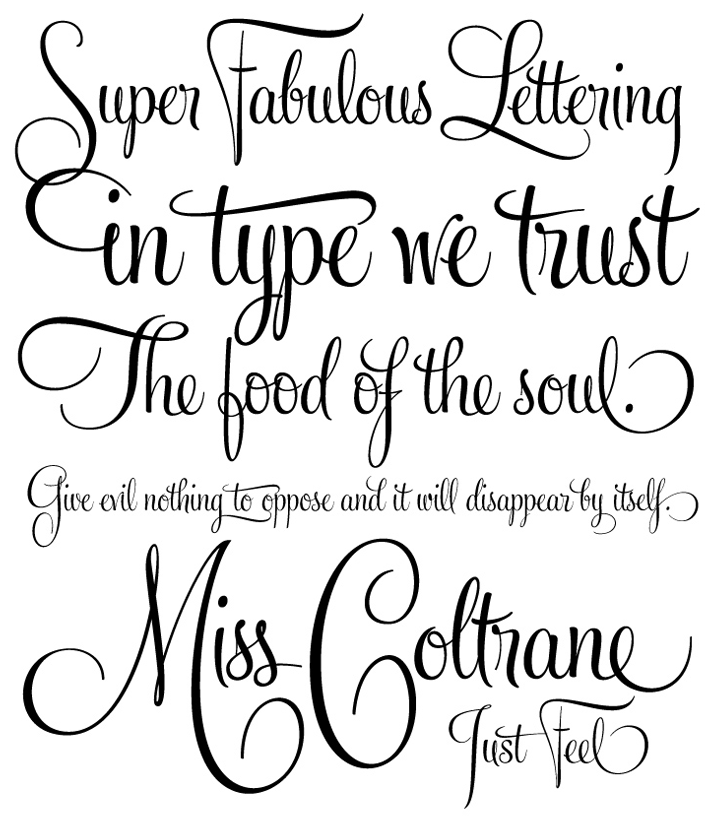 BOLD Fonts
Bold typefaces emphasize words in a text by using a differently styled font from the rest. Many fonts have their own versions of bold (usually thicker lined type).
EXAMPLES:
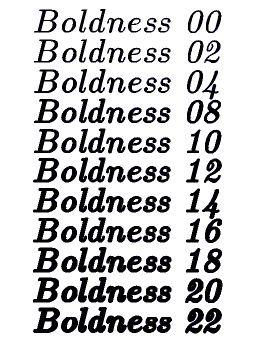 Slant or Italic Fonts
Italic typeface is a type of cursive slanted slightly to the right; it is based on traditional calligraphic handwriting. Italic fonts are used to exaggerate a specific idea, similar to bold typeface many fonts have their own version of italic.
EXAMPLES:
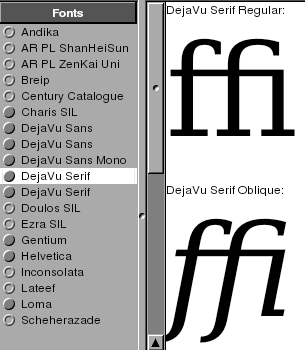 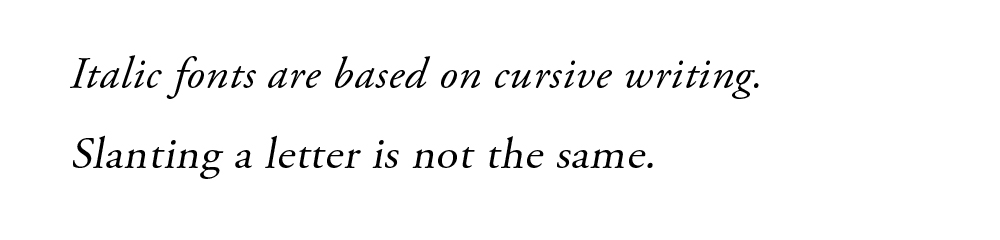 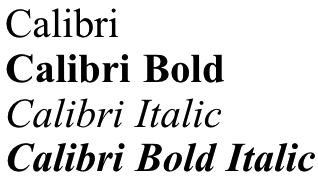 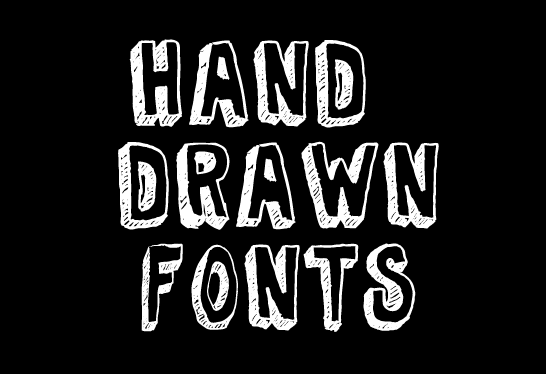 Handwritten fonts are usually unique in every letter. Although there are a number of hand drawn fonts that can be downloaded online for example: 
http://kevinandamanda.com/fonts/fontsforpeas/
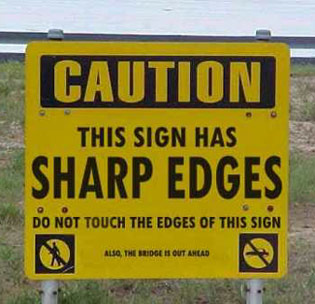 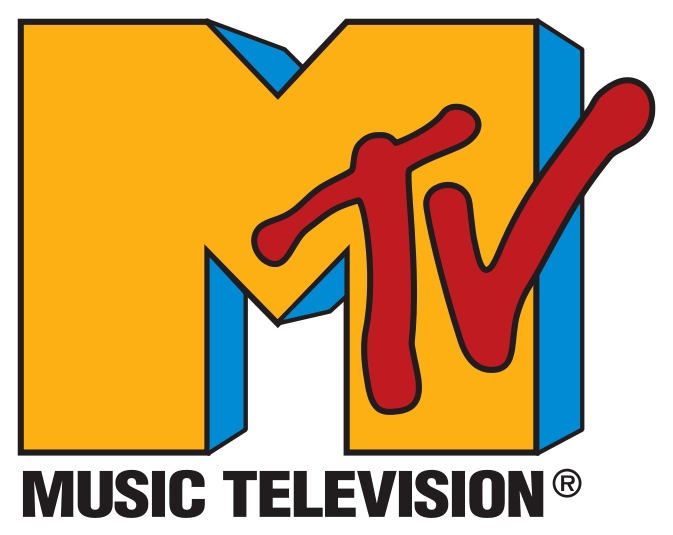 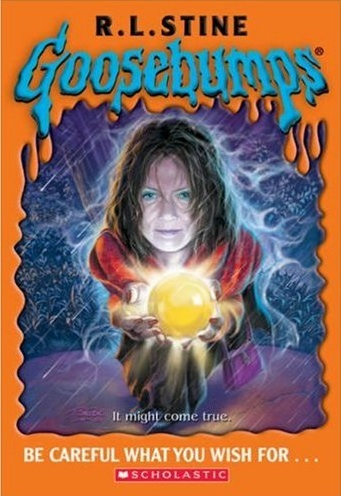 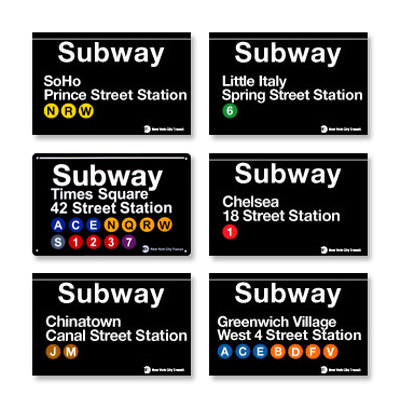 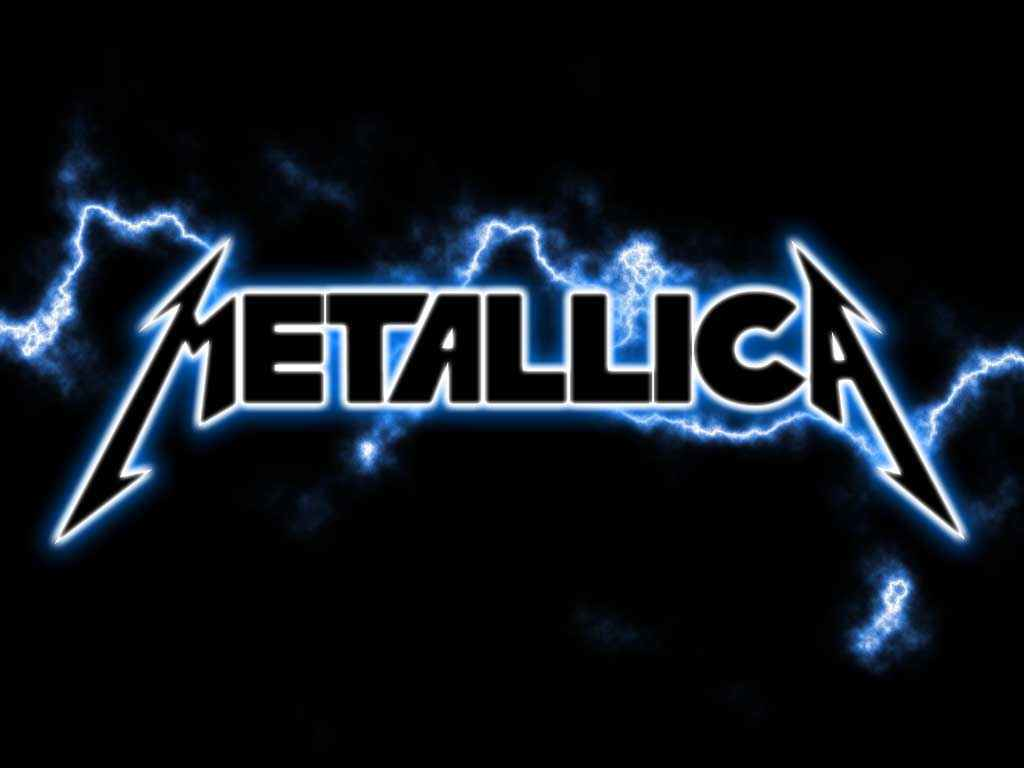 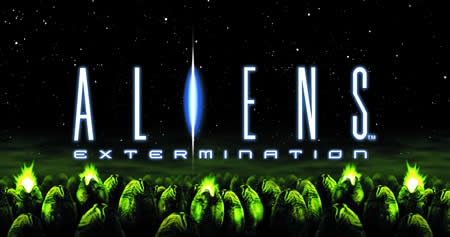 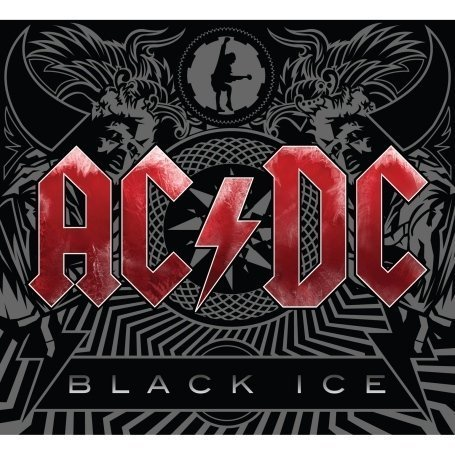 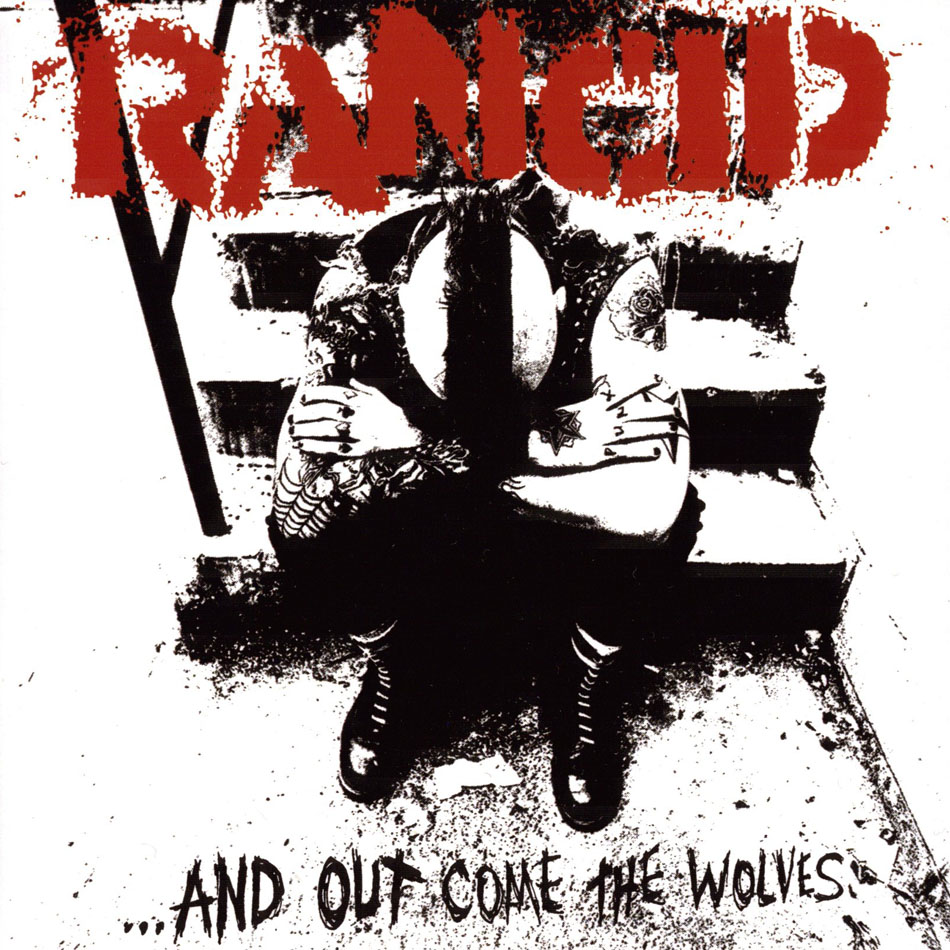 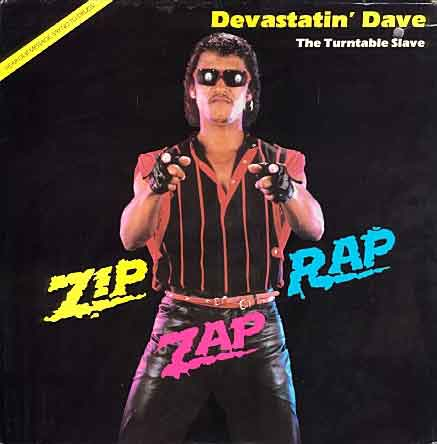 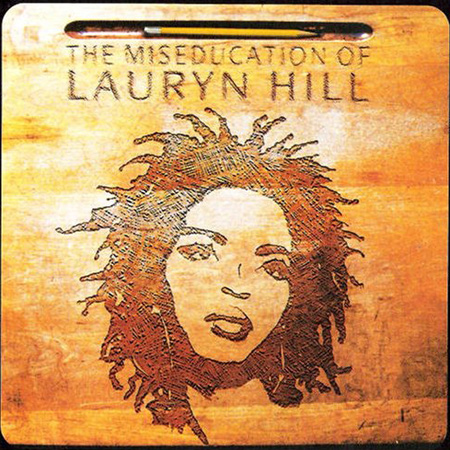 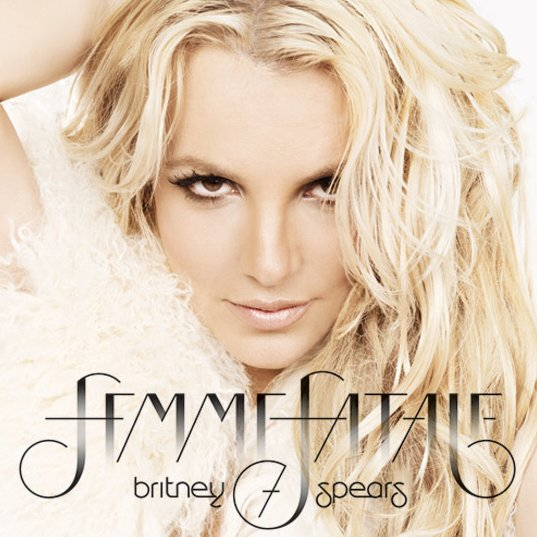 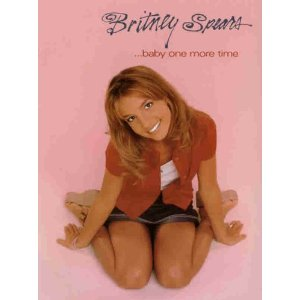 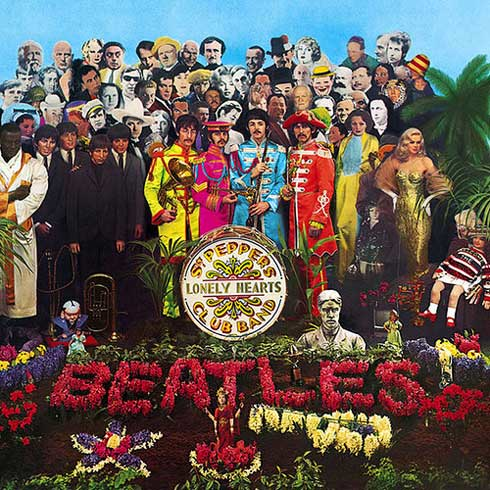 Websites to Check Out
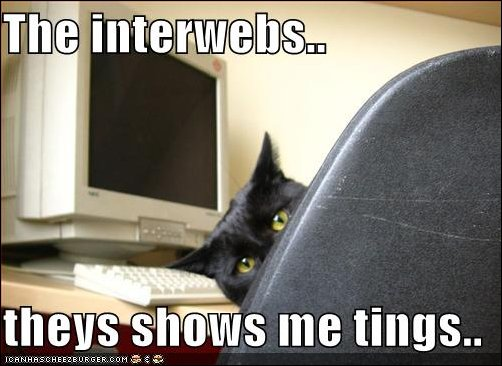 Manipulating Type
Type is Art
Graffiti Creator
Typography Magazine
Font Database
I love Typography
Typography Served
Designing Type Projects
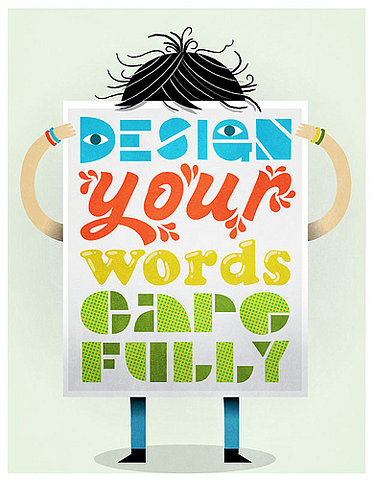 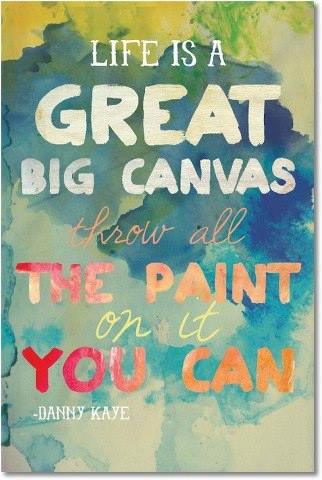 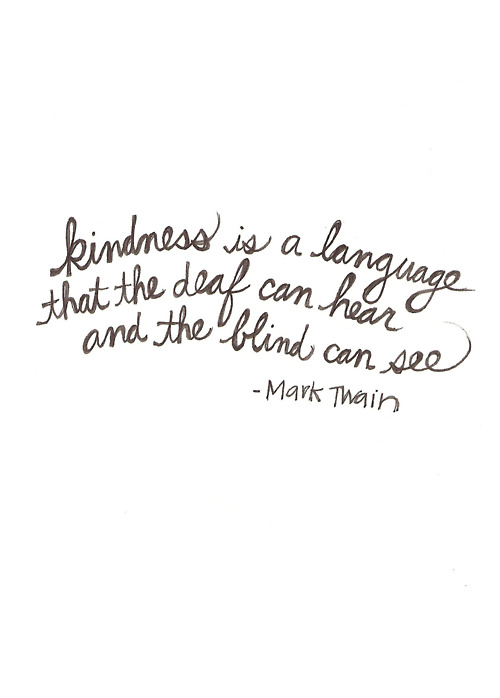 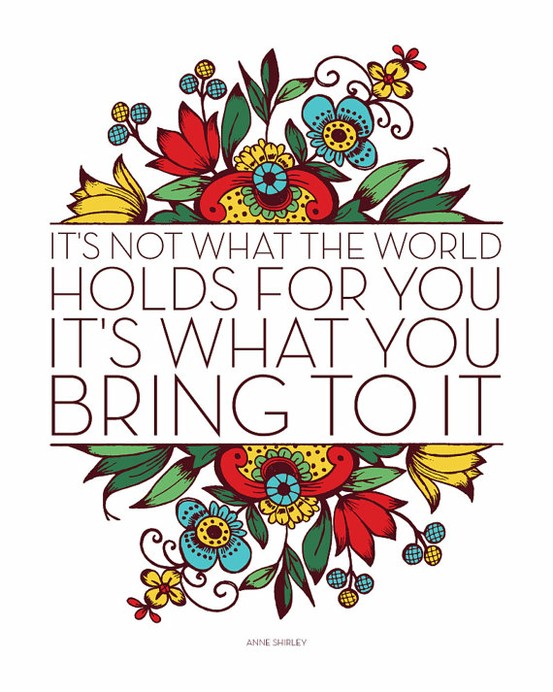 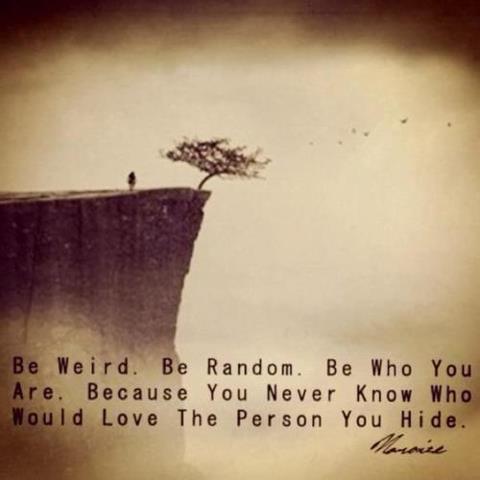 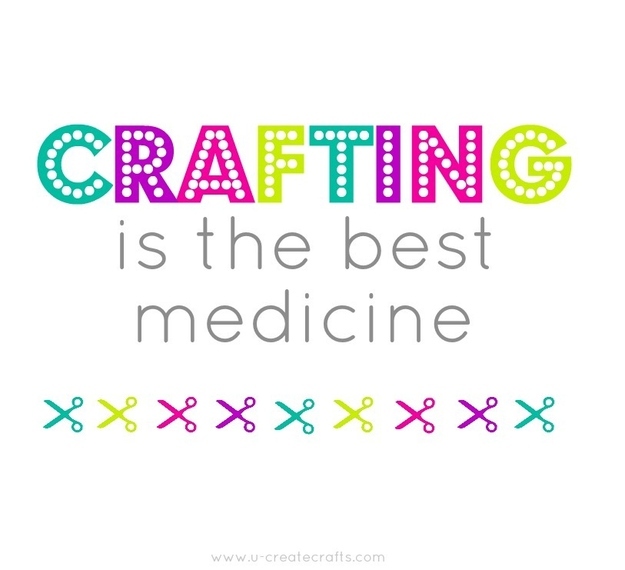 Hand Lettering Tutorial
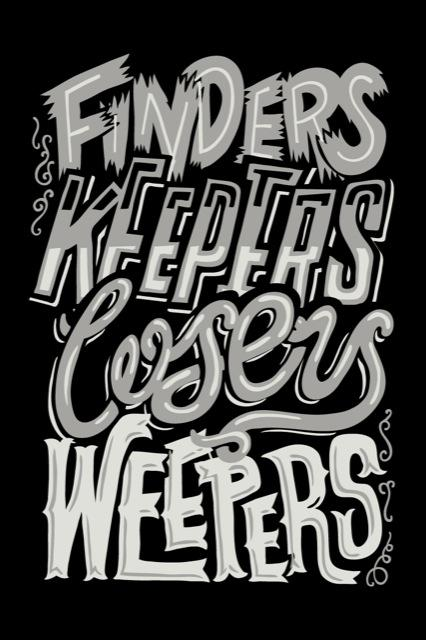 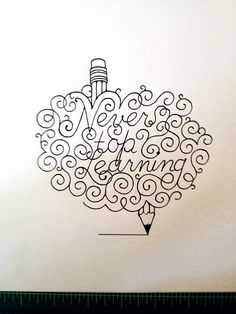 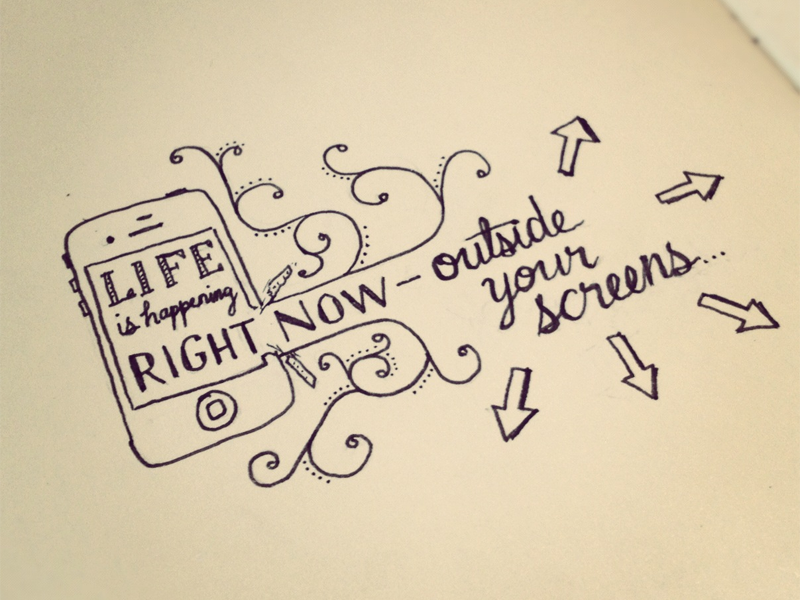 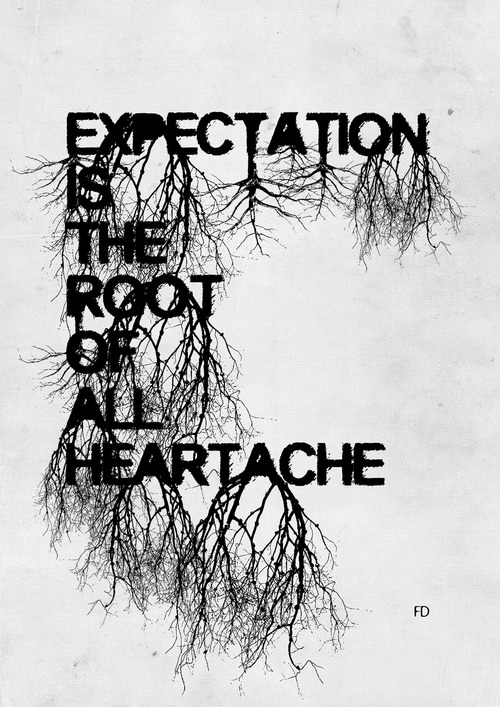 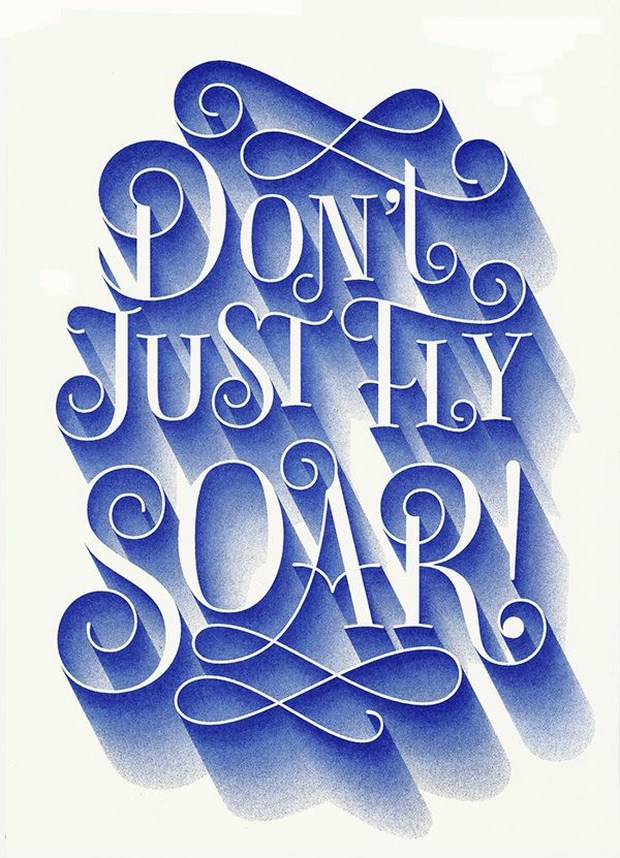 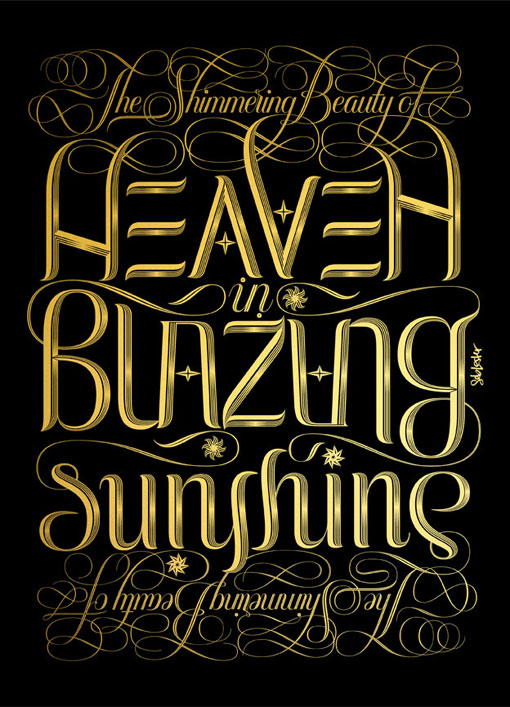 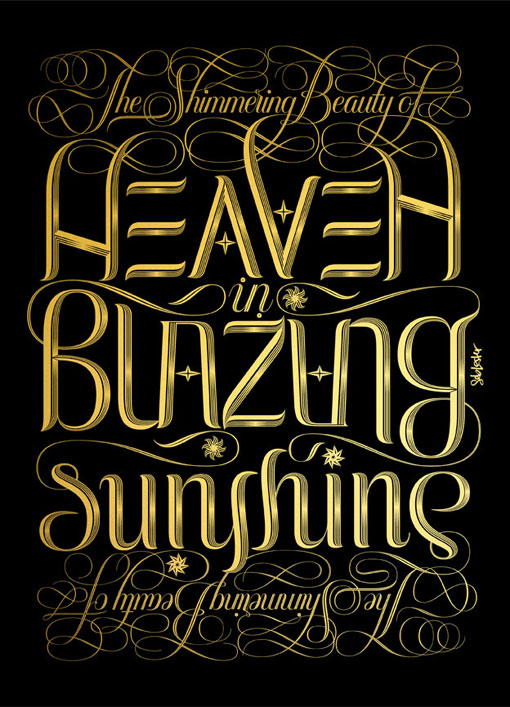